1,5,10  СЫНЫП ОҚУШЫЛАРЫН БЕЙІМДЕУ
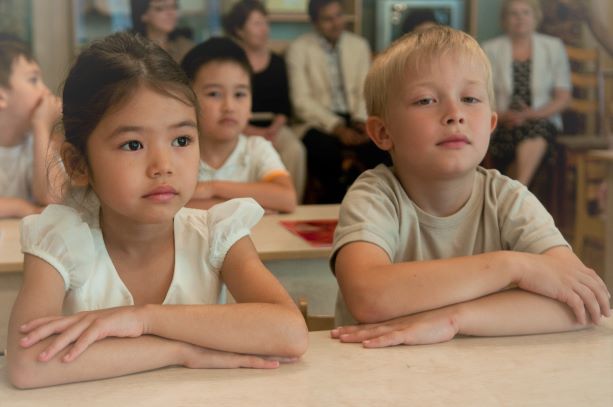 Мектепке бейімделу кезеңі…оқушы қандай күй кешеді?!
Төмен жұмысқа қабілеттілік
 Жүрек-қан тамырлары жүйесінің жоғары деңгейде ширығуы 
 Ағзадағы түрлі жүйелердің өзара әрекеттесуінің төмен деңгейі  
 Кейбір балалар 1-тоқсанның аяғына қарай арықтап кетеді
 Бас ауыруы
 Шаршаңқылық
 Дімкәстік
 Оқушының үйде қыңырлық көрсетуі
Мінез-құлықты өз бетінше реттеу қабілетінің төмендеуі
 Бәлсіну
 Мінез-құлықтың боямалылығы, жасандылығы
 Жанжалдасуға бейімділік 
 Мектептегі 1-ші айдың аяғына қарай көптеген балаларда эмоциялық құлдырау байқалады, ерте тұрудан, сабақта отырудан жалығады, оқудағы алғашқы қиындықтар пайда болуы мүмкін.
[Speaker Notes: Бейімделу кезеңі деген не және балалармен осы кезеңде не болады?
Көпшілігіңіз байқаған боларсыздар, бірнеше күннен кейін баланың мектепке баруға деген құлшынысы мен ниеті жоғала бастайды. Баланың жұмысқа қабілеттілігінің төмендеуіне, шаршауына, дімкәстігіне, қыңырлығына тап боласыз…
Бұл шынымен де солай және бейімделу кезеңінде мұндай құбылыстардың орын алуы – қалыпты жағдай. Мектепке барудың бірінші күндері, апталары ағзаның төзімділігі төмендейді, баланың ұйқысы, тәбеті бұзылады, дене қызуы көтеріледі. Бірінші сыныптағылардың көңілі басқа жаққа ауып кете береді, тез шаршайды, лезде қозғыш, эмоцияшыл, әсершіл болады. Олардың мінез-құлқы сылбырлығымен, ұқыпсыздығымен, тәртіпсіздігімен ерекшеленеді.
Не болып жатыр, не істеу керек және менің ата-ана ретіндегі рөлім қандай – бүгінгі кездесуде анықтаймыз.]
Бейімделу кезеңінің түрлері
Әлеуметтік
Психологиялық
Физиологиялық
[Speaker Notes: Әлеуметтік бейімделу – адамның қоғам қатарына ену барысы, оның нәтижесінде сана-сезім және рөлдік мінез-құлық, өзін-өзі қадағалау және өз-өзіне қызмет көрсету қабілеттері, айналадағылармен лайықты байланыстар қалыптасады, бұл – белгілі әлеуметтік-психологиялық мәртебеге ие болу, белгілі бір әлеуметтік рөлдік функцияларды меңгеру барысы.
Физикалық тұрғыдан қатарластарымен, педагогтармен қарым-қатынас құра алатын және өз мінез-құлқын физикалық тұрғыдан өз бетінше реттеу әдістерін меңгерген балалар әлдеқайда жетілген болады: олардың кеудесі тік, тері беттері физикалық белсенділігіне сай, денесі «бұлшық еттерге» толы, олар өз жасына сай физикалық жүктемелерді көтеруге қабілетті.
Алайда, көбінесе балалар бейімделу сатысында тұйықтық, сенімсіздік, қорқыныш көрсетеді, бұл – алғашқы 2-3 аптадағы жаңа ортаға қатысты көрсетілетін орынды реакция. 
Ата-ананың міндеті – баланы тиімді коммуникация (өзара әрекеттестік) әдістеріне үйрету, жаңа міндеттерді дұрыс түсінуді қалыптастыру, өзінің өзгелерден өзгешелігін қабылдай білуге үйрету!]
Балалардың мектепке бейімделуі әлдеқайда ауыр өтуі мүмкін, егер:
Нәрестелік кезең қолайсыз өтсе
 Бас-ми жарақаттары болса
 Бала жиі және қатты ауырса
 Созылмалы сырқаттары болса
 Жүйке-психикалық бұзылыстары болса
[Speaker Notes: Мектепке бейімделу барлық жүйелердің айтарлықтай ширығуымен байланысты. Мысалы, жүрек-қан тамырларыжәне бұлшық ет жүйелері баланың белсенділігі төмендеуіне байланысты өзгеріске ұшырайды (бала енді көп уақытын сабырлы күйде өткізуі, бір орында отыруы тиіс). Жасушаларда және тіндерде оттегі азая түседі, сондықтан, танымдық функциялар (зейін қою, есте сақтау, ойлау, т.б.) нашарлауына, шаршауға апаруы мүмкін. 
Иммундық жүйе жаңа ортаға түсуге байланысты және жаңа бөтен микроағзаларға және басқа адамдардың орталарына түсуге байланысты ширыққан күйде болады. Орталық және перифериялық жүйке жүйесі қозу және тежеу үдерістерінің жүруін (жүгіргіміз келеді, бірақ, сабақта отырмыз), ОЖЖ командаларын жұмыс органдарына жеткізуді қамтамасыз ете отырып, жаңа жұмыс тәртібіне көшеді. Ерік-жігер күшімен реттеу жүйесі (тежеу) қалыптасады.
Жаңа жұмыс тәртібіне көшу баланың ағзасындағы әрбір үдеріске және әрбір жасушаға әсер етеді. сондықтан, ересектер осы жүйелердің ойдағыдай жұмыс жасауы және қалпына келуі үшін мейлінше жақсы жағдай жасауы қажет. 
 Егер баланың нәрестелік кезеңі қолайсыз өткенін, созылмалы сырқаттары, кіші жаста алған жарақаттары бар екенін білсеңіз, бейімделу ұзаққа созылуы және қиындауы ықтимал.
Қазір өте жиі көрініс беретін және жаңа ортаға түсудің, жаңа функцияларды меңгерудің нәтижесі болуы мүмкін немесе баланың тұрақты серігі болуы мүмкін жүйке-психикалық бұзылыстарға ерекше көңіл бөлу керек. Бірінші жағдайда жүйке-психикалық бұзылыстар өткінші сипатқа ие, ал олардың көрініс беру деңгейі нормадан ауытқу кезіндегідей күшті емес. Мұндай симптомдар ата-анадан және өзге маңызды ересектерден қолдау алған жағдайда 1-2 айда жоқ болады.]
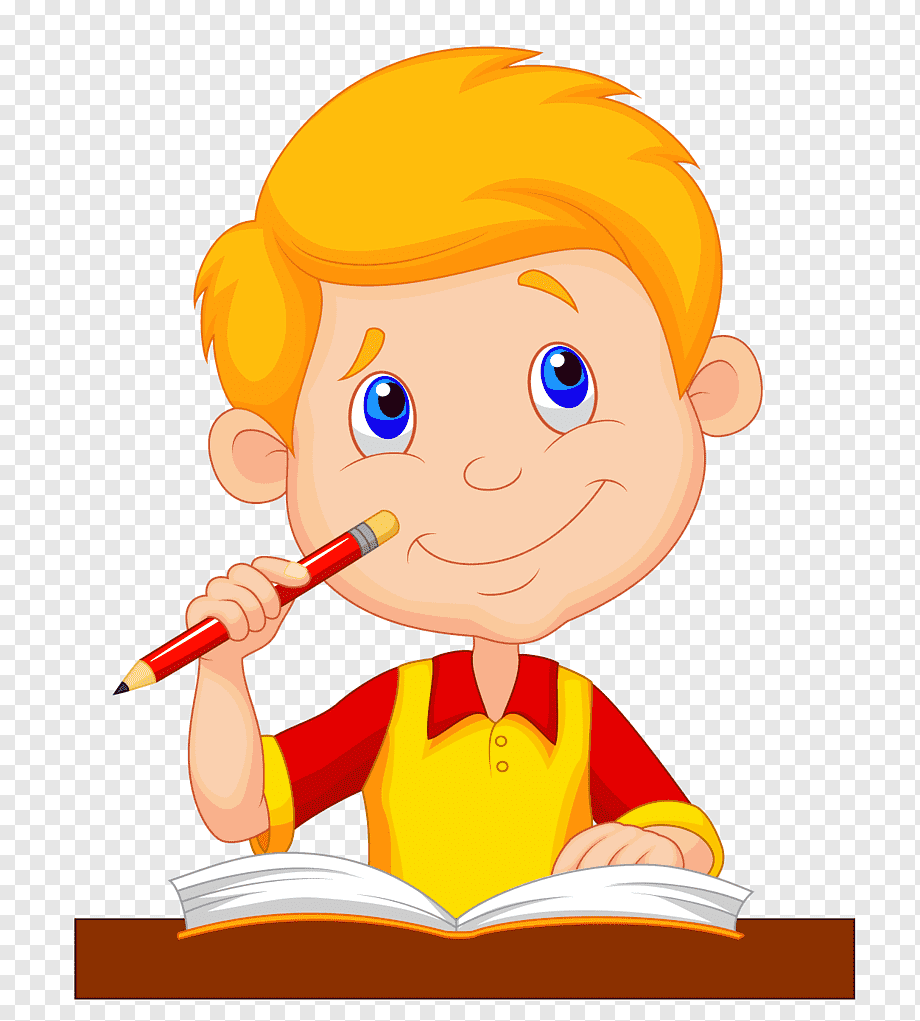 Мектепке бейімделу сәтті өткенін қалай түсінемін
Жоғары деңгейде жұмысқа қабілетті
 Оқу материалын жақсы меңгеріп жатыр
 Жиі ауырмайды
 Сабаққа бар құлшынысымен барады
 Ата-анасымен мектепте болған оқиғалармен бөліседі
 Үй тапсырмасын қуана орындайды
 Мұғалімі туралы жақсы сөздер айтады 
 Мектепте достар тапқан, олармен қарым-қатынасты ұйымдастыра біледі 
 Мектепте жүріс-тұрысын бақылауда ұстайды
1 сынып оқушыларының бейімделу кезеңі
1 «А» сыныбында 19 оқушы, 15 қыз бала мен 4 ұл бала қатысты. 
      Жоғары деңгейде 9 оқушы, орташа деңгейде 10 оқушы.
1 «Ә» сыныбында 17  оқушы, 8 қыз бала мен 9  ұл бала қатысты.
 Жоғары деңгейде 5 оқушы, орташа деңгейде 5 оқушы, 1 оқушыда ортадан төмен деңгейі,  
төмен деңгейде – 4 оқушы.

1 «Ә» сыныбында 3 оқушы ПМПК анықтамасымен отыр, 1 оқушының ата – анасымен жеке әңгіме жүргізілді, 
баласы оқу процесінің қабылдауы төмен.
Қазіргі кезде 1 “Ә” сыныбына 3 оқушы келді, 1 оқушы мүлден буын қосып оқу білмейді, 
екінші қыз бала екі мектепке бармаған.
1 «А» сынып оқушыларының суреттер арқылы көңіл – күйлері анықталды
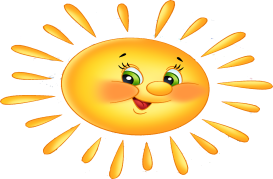 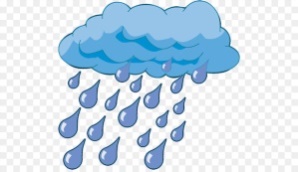 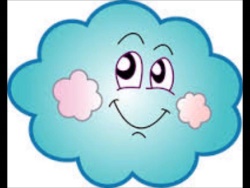 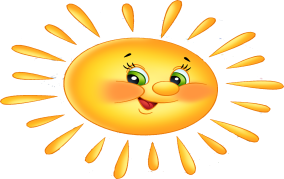 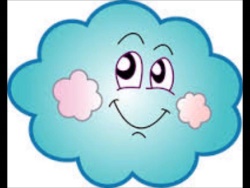 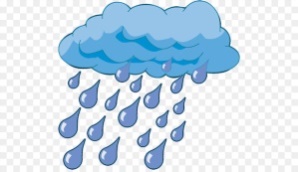 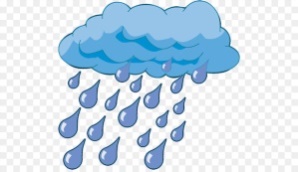 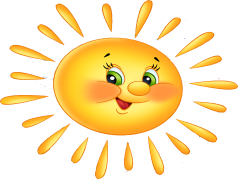 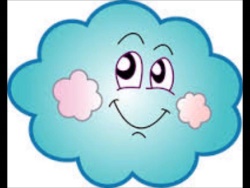 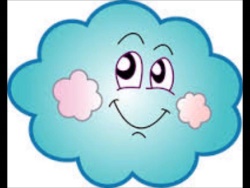 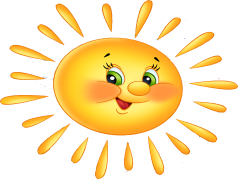 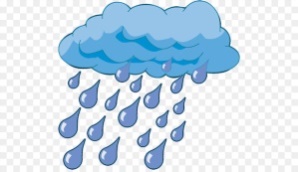 1 «Ә» сынып оқушыларының суреттер арқылы көңіл – күйлері анықталды
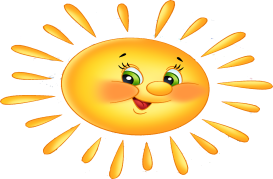 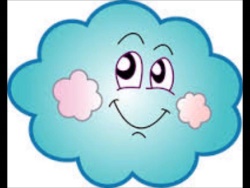 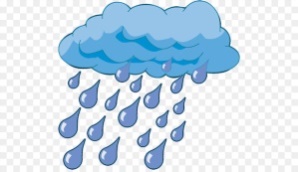 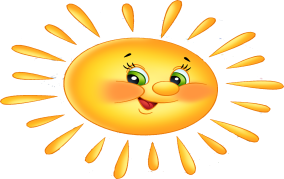 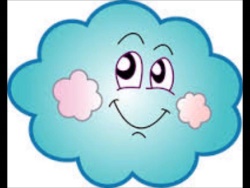 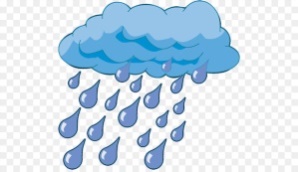 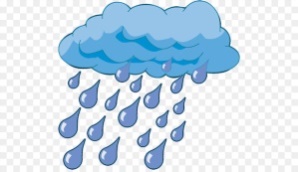 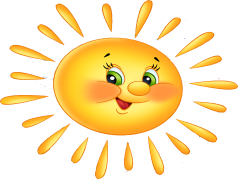 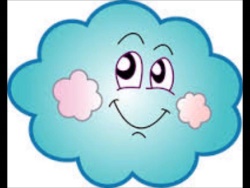 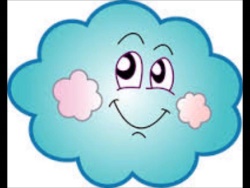 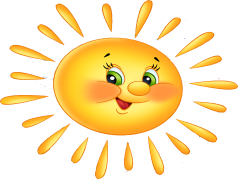 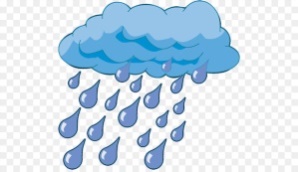 5 сынып оқушыларының бейімделу кезеңі.
Филипс әдістемесі, оқушының мазасыздық деңгейі.
5 “А” сыныбында сауалнамаға 22 оқушы қатысты, сауалнама қорытындысы бойынша 4 оқушыда мазасыздық
 деңгейі жоғары, 6 оқушыда мазасыздық деңгейі қалыпты, 10 оқушыда мазасыздық деңгейі төмен. 
5 “Ә” сыныбында сауалнамаға 17 оқушы қатысты, сауалнама қорытындысы бойынша 2 оқушыда жоғары 
мазасыздық деңгейі, 6 оқушыда мазасыздық деңгейі қалыпты, 
9  оқушыда мазасыздық деңгейі төмен көрсеткіш көрсетті.
Оқушылардың жоғары мазасыздық деңгейінің себеп- салдары:
Әлеуметтік стрессті бастан кешіру-баланың әлеуметтік байланыстары дамитын эмоционалды жағдайы (ең алдымен құрдастарымен): 
 Табысқа жету қажеттілігінің бұзылуы-баланың табысқа жету, жоғары нәтижеге жету және т. б. қажеттіліктерін дамытуға мүмкіндік бермейтін қолайсыз психикалық фон;
 Білімді тексеру жағдайынан қорқу - теріс көзқарас және білімді, жетістіктерді, мүмкіндіктерді тексеру жағдайларында (әсіресе көпшілік алдында) алаңдаушылық:
 Өзгелердің үміттерін қанағаттандырмаудан қорқу-басқалардың нәтижелерін, іс-әрекеттері мен ойларын бағалаудағы маңыздылығына назар аудару, басқаларға берілген бағалар туралы алаңдаушылық, теріс бағалауды күту:
Мұғалімдермен қарым — қатынастағы проблемалар мен қорқыныш-бұл баланың білім алу сәттілігін төмендететін мектептегі ересектермен қарым-қатынастың жалпы жағымсыз эмоционалды негізі:
[Speaker Notes: Егер қосымша сұрақтарыңыз қалса, мектеп психологымен немесе колледж психологымен хабарласыңыздар.]
10 «А»  сынып оқушыларының бейімделу кезеңі.
В.Франклинг әдістемесі, оқушының
 мазасыздық деңгейі.
Франклинг әдістемесі бойынша екі бағыт байқалады, ол сыныптағы ахуал жәнеде мұғалім мен оқушы арасындағы қарым - қатынас.
Бұл сауалнамаға 10 «А» сыныбындан12 оқушы қатысты. Сыныптағы психологиялық ахуал 1 оқушыда жақсы деңгей, 6 оқушыда қалыпты жағдай, 3 оқушыда психологиялық жайлылықтың қолайсыз деңгейі байқалды.
Мұғалімдерге деген оқушылардың көзқарасы туралы айтсақ: 2 оқушы мұғалімге деген жағымды көз қараста,
 4 оқушы мұғалімге деген  қалыпты көз қарас,  6 оқушыда мұғалімге деген психологиялық жайлылықтың қолайсыз деңгейі.
10 сынып оқушыларының сауалнамасының қорытындысы бойынша айтатын болсақ: 
Оқушылардың 75 % сыныптағы психологиялық ахуалына қанағаттанады,
  ал 25 % психологиялық климат балаларды қанағаттандырмайды.
 Оқушылардың көпшілігі мектепке жақсы көңіл-күймен барады, оларға сынып 
жетекшісі  және сыныптастары ұнайды.
Мұғалімдерге деген оқушылардың көзқарасы туралы айта кетсек 50 % 
оқушының мұғалімге деген жағымды көз қараста, ал 50%  оқушы белсенді болған
 кезде ғана сабаққа қатысып отырады, ал кейде осы оқушылар мұғалімдермен 
қолайсыз тұлғааралық қатынастарда да  болады (сабақтан тыс, мұғалімге агрессивті 
реакциялар және т.б.) немесе пассивті (сабақта жұмыс істеуден бас тарту, 
үй тапсырмаларын жүйелі түрде орындамау және т. б.)
Кеңестер:
 1. Бейімделу кезеңіндегі қиындықтарды, 1,5,10 сынып  оқушыларының терминологияны таңдауда, әдістемелік әдіс-тәсілдерді таңдауда жас ерекшеліктерін қарастыру.
2. Оқушыларға қажетсіз үй тапсырмаларымен жүктемеу, олардың дайындық деңгейін, гигиеналық жас талаптарын ескере отырып мөлшерлеу.
3. Сабақ барысында даус қарқынын қадағалаңыз – жоғары қарқын көптеген балалардың материалды меңгеруін қиындатады.
4. Сыныппен эмоционалды байланыс және психологиялық комфортты орнатыңыз.